GastrointestinalComplications in pregnancy
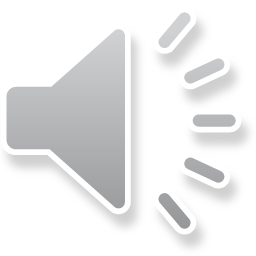 Dr Soodabeh Darvish
OB&Gyn
Female Pelvic Medicine and Reconstructive Surgery
Shahid Beheshti University of Medical Sciences
Study Guide
How pregnancy affects the natural history of various gastrointestinal disorders.
How a preexisting gastrointestinal disorder affects maternal and fetal health. 
They should be able to describe gastrointestinal disorders unique to pregnancy.
They should be able to outline a basic approach to evaluation and management of gastrointestinal disorders in pregnancy.
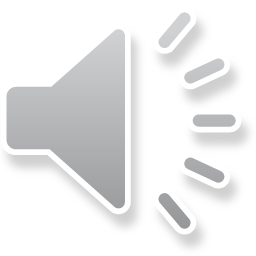 GASTROINTESTINAL DISORDERS
Several disorders of the liver are unique to pregnancy including intrahepatic cholestasis of pregnancy (ICP), acute fatty liver of pregnancy, and preeclampsia/HELLP syndrome.
Prompt diagnosis and appropriate management of these disorders are essential in preventing potentially serious adverse outcomes.
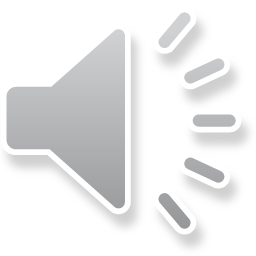 Nausea and Vomiting of Pregnancy
Common in pregnancy especially in the first trimester, and affect 70% to 85% of pregnant women.
Because symptoms of nausea and vomiting of pregnancy (NVP) are so common, clinicians and pregnant women may minimize their importance and fail to offer or seek treatment.
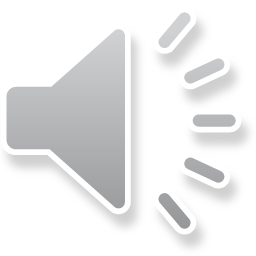 Nausea and Vomiting of Pregnancy
The timing is associated with the typical early pregnancy rise in human chorionic gonadotropin ([hCG] as well as the higher estrogen and progesterone level.
Begin before 9 weeks of gestation, with the peak in severity occurring between 7 and 12 weeks of gestation.
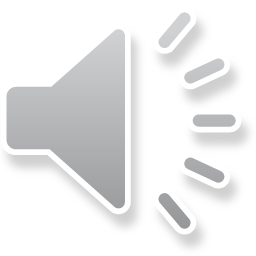 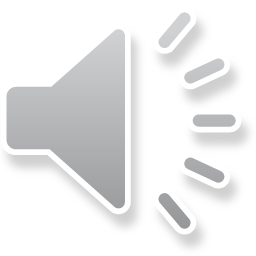 Nausea and Vomiting of Pregnancy
The most severe form of NVP, hyperemesis gravidarum, occurs in 0.3% to 3% of pregnancies. 

Associated with ketonuria, dehydration, and significant weight loss (>5% prepregnancy weight). 

The most common indication for hospital admission in the first half of pregnancy. 

85% to 90% of women will stop experiencing symptoms of NVP by 16 weeks of gestation, with a very small proportion having persistent symptoms beyond 20 weeks.
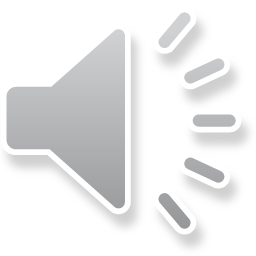 Nausea and Vomiting of Pregnancy
Women with multiple gestation, molar pregnancy, and family history or personal history of hyperemesis gravidarum in a prior pregnancy are at increased risk for NVP.
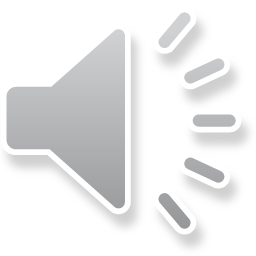 Nausea and Vomiting of Pregnancy(Symptoms)
Symptoms of NVP can occur at any time of the day or night so the term“morning sickness” can be misleading. 

NVP can be classified as mild(nausea only), moderate (nausea with retching and/or vomiting), or severe(nausea and persistent vomiting leading to dehydration).
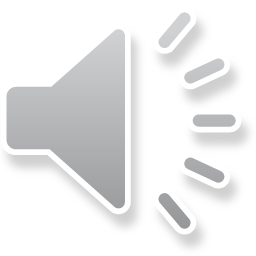 Nausea and Vomiting of Pregnancy (Symptoms)
Women with severe NVP or hyperemesis gravidarum and poor total weight gain during the pregnancy may be at increased risk for delivering an infant with lower birth weight.

Miscarriage rates are statistically lower in women with NVP.
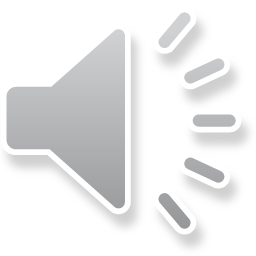 Nausea and Vomiting of Pregnancy(Diagnosis)
Exclusion criteria:
     onset of symptoms at >9 weeks of gestation and especially in the second half of pregnancy
Certain physical examination
A careful history
An ultrasonographic evaluation may identify a predisposing factor such as multiple gestation or molar gestation.
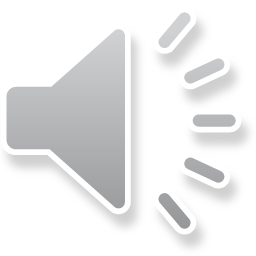 Nausea and Vomiting of Pregnancy(Diagnosis)
“Biochemical hyperthyroidism”

Hyperthyroidism as a cause of NVP is very rare

NVP cannot be attributed to underlying psychological or psychiatric disorders
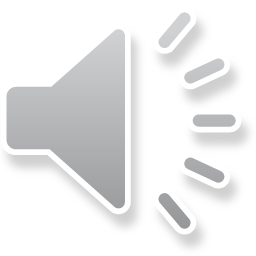 Nausea and Vomiting of Pregnancy(Diagnosis)
Physical Examination Findings Not Characteristic of Nausea and Vomiting of Pregnancy
• Abdominal pain or tenderness (other than mild epigastric discomfort)
• Fever
• Headache
• Abnormal neurological examination
• Goiter
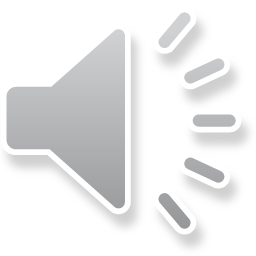 Selected Differential Diagnosis of Nausea and Vomitingof Pregnancy
Gastrointestinal Disorders
• Gastroenteritis
• Gastroparesis
• Gallbladder and biliary tract disease
• Hepatitis
• Bowel obstruction
• Peptic ulcer disease
• Pancreatitis
• Appendicitis
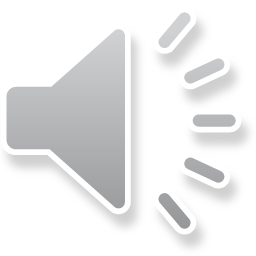 Selected Differential Diagnosis of Nausea and Vomitingof Pregnancy
Genitourinary Tract Conditions
• Pyelonephritis
• Ovarian torsion
• Kidney stones
Neurologic Disorders
• Pseudotumor cerebri
• Migraines
• Tumors of the central nervous system
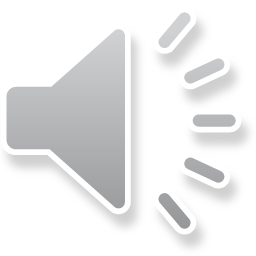 Selected Differential Diagnosis of Nausea and Vomitingof Pregnancy
Metabolic Disease
• Diabetic ketoacidosis
• Porphyria
• Addison disease
• Hyperthyroidism
Miscellaneous
• Drug toxicity
• Psychologic and psychiatric disorders
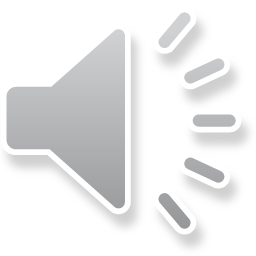 Selected Differential Diagnosis of Nausea and Vomitingof Pregnancy
Pregnancy-Related Conditions
• Acute fatty liver of pregnancy
• Preeclampsia
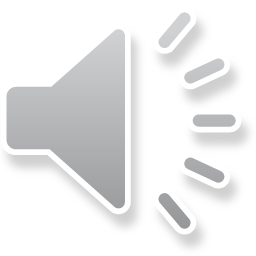 Nausea and Vomiting of Pregnancy
Treatment
 Fear of teratogenicity may cause providers or pregnant women to avoid drug therapy for NVP
 In addition, treatment of milder symptoms of NVP may prevent progression to more severe symptoms and hyperemesis gravidarum.
 Management of NVP includes dietary and lifestyle modifications as well as pharmacologic therapies
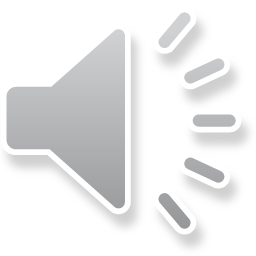 Nausea and Vomiting of Pregnancy
Treatment
First-line therapy should be vitamin B6 with or without doxylamine.
Effective and safe treatments for more serious cases include antihistamines other than doxylamine (H1-receptor blockers) and dopamine antagonists (phenothiazines and benzamides).
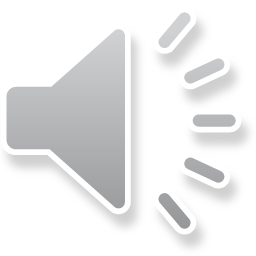 Dietary and Lifestyles Measures for ManagingSymptoms of Nausea and Vomiting of Pregnancy
Eating frequently in small amounts
• Eating high-carbohydrate, low-fat foods
• Adding protein to snacks and meals
• Eating a bland, dry or salty diet
• Drinking small amounts of cold, clear carbonated or sour liquids
• Drinking between meals rather than with meals
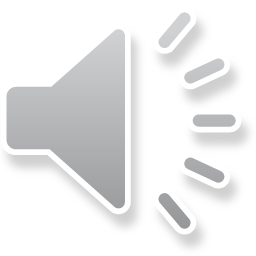 Dietary and Lifestyles Measures for ManagingSymptoms of Nausea and Vomiting of Pregnancy
• Lying down as needed; getting plenty of rest
• Changing position slowly, especially when rising
• Going outside for fresh air as needed
• Avoiding offensive foods and smells
• Not brushing teeth after eating
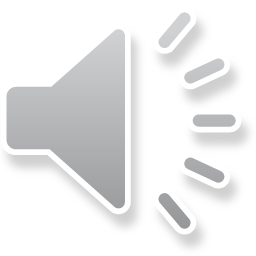 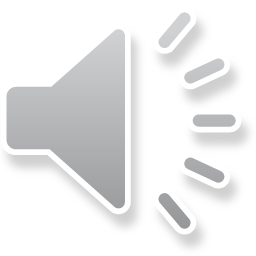 HEPATIC DISORDERS UNIQUE TO PREGNANCYIntrahepatic Cholestasis of Pregnancy
ICP is characterized by generalized pruritus(but no definitive rash) with elevated serum bile acids that typically occurs in the second half of pregnancy and resolves after delivery. 
0.2% to 1% of pregnancies in the United States and Western Europe but in much higher rates (4%) in other areas of the world (Bolivia and Chile).
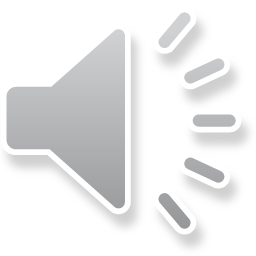 Intrahepatic Cholestasis of Pregnancy
The cause of ICP is unknown but likely involves genetic and hormonal factors.
Risk factors include multiple gestation and chronic hepatitis C. 
Recurrence is common in subsequent pregnancies. 
Maternal morbidity is low, with the main effect being discomfort from the intense itching, which is generalized but often involves the palms of the hands and soles of the feet.
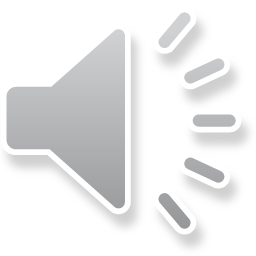 Intrahepatic Cholestasis of Pregnancy
Fetal effects can be serious, with increased risk of stillbirth.
 Diagnosis is confirmed by the presence of elevated fasting levels of bile acids. 
Other laboratory abnormalities may include mild elevations in serum aminotransferases and total and direct bilirubin concentrations.
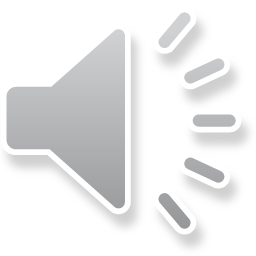 Intrahepatic Cholestasis of Pregnancy
Treatment
Treatment consists of ursodeoxycholic acid, which decreases plasma bile acid concentrations and improves the symptoms of itching.
Decreased levels of bile acids reduce the risk of adverse outcome, but there are no current studies documenting decreased perinatal morbidity and mortality with treatment.
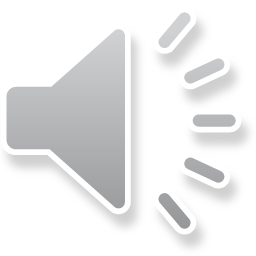 Intrahepatic Cholestasis of Pregnancy
Treatment
Once the diagnosis of ICP is made, antepartum fetal surveillance is initiated. It is not clear whether available methods of antepartum surveillance reliably predict fetal compromise in the setting of ICP. 
Therefore, delivery is generally recommended at 37 weeks of gestation.
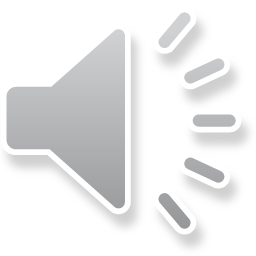 Acute Fatty Liver of Pregnancy
The most common cause of acute liver failure in pregnancy is acute fatty liver.
 It is characterized by microvesicular fatty infiltration of hepatocytes most typically presenting in the third trimester. 
Fortunately, this serious disorder is uncommon, with rates of approximately 1 in 10,000 pregnancies. 
In some cases of acute fatty liver, there is a recessively inherited mitochondrial abnormality of fatty acid oxidation, similar to those in children with Reye-like syndromes.
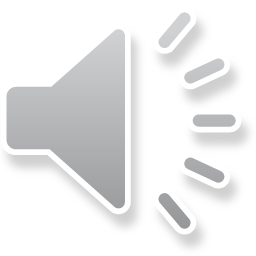 Acute Fatty Liver of Pregnancy
Recurrence in subsequent pregnancies is uncommon but has been described, especially if the woman is carrying a homozygous enzyme-deficient fetus.
The most common symptoms of acute fatty liver of pregnancy are persistent nausea and vomiting. 
Other symptoms include malaise, anorexia, abdominal pain, edema, and progressive jaundice.
 In the most severe cases, women may present with hepatic encephalopathy.
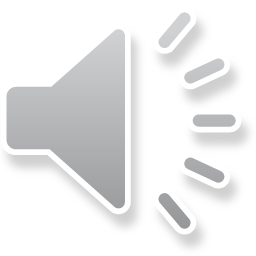 Acute Fatty Liver of Pregnancy
Common laboratory abnormalities include modestly elevated serum aminotransferase levels, elevated bilirubin, raised prothrombin time, leukocytosis, elevated serum creatinine, decreased fibrinogen, and thrombocytopenia. 
In more severe cases, hypoglycemia, elevated serum ammonia levels, lactic acidosis, and disseminated intravascular coagulation may be present.
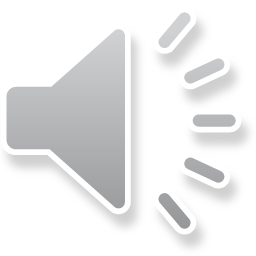 Acute Fatty Liver of Pregnancy
Imaging of the liver by ultrasound or other modalities may or may not be useful. 
Liver biopsy is rarely necessary to make the diagnosis but would show
characteristic microvesicular steatosis and canalicular cholestasis. 
In about half of affected women, some combination of hypertension, proteinuria, and edema may be present, making it difficult to differentiate from severe preeclampsia.
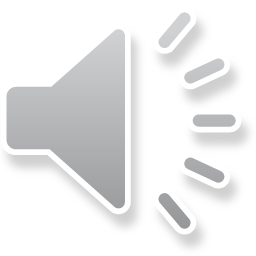 Acute Fatty Liver of Pregnancy
However, increased bilirubin, markedly decreased fibrinogen levels, and profound liver dysfunction are less common in preeclampsia. 
Viral serologies should be obtained to rule out viral hepatitis
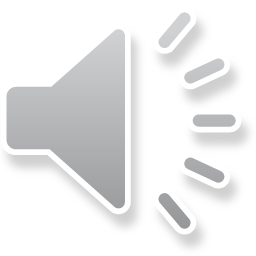 Acute Fatty Liver of Pregnancy
Management
Intensive supportive care and prompt delivery are key to optimal management.
 In the past, maternal mortality approached 75% and perinatal mortality 90%.
 More recent literature reports maternal mortality rates of 4% and perinatal mortality 12%.
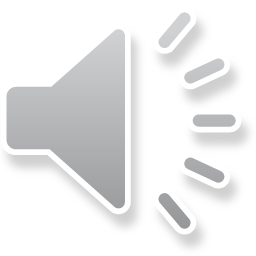 Acute Fatty Liver of Pregnancy
Management
 Delivery typically stops further decline in liver function, but recovery may be prolonged. 
Infants should be assessed for signs associated with defects in fatty acid oxidation.
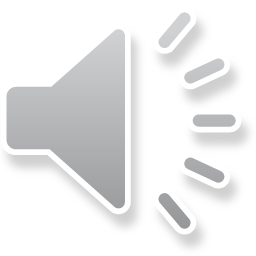 Preeclampsia and HELLP Syndrome
Hypertensive disorders in pregnancy that affect the liver include severe preeclampsia–eclampsia syndromes and HELLP.
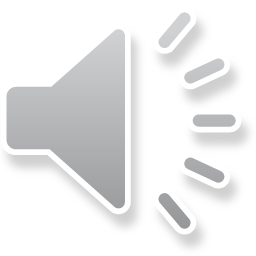 Thank you for your attention
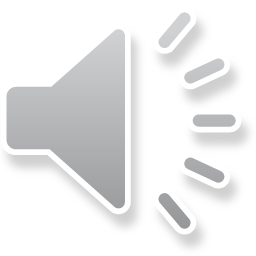